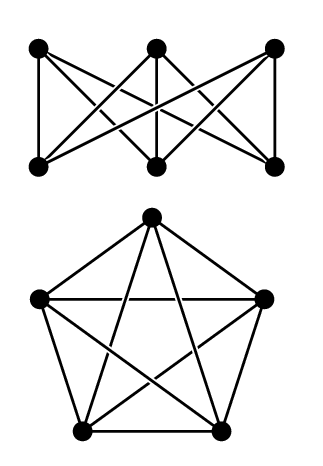 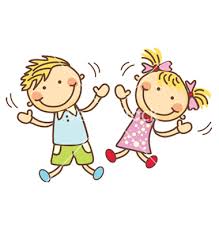 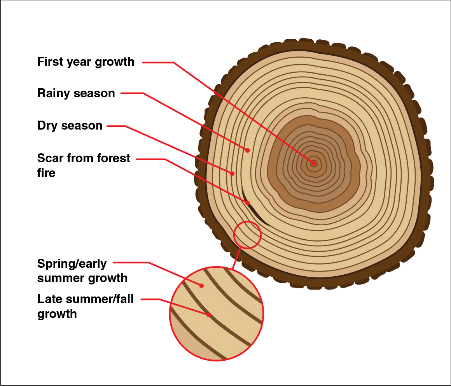 Treewidth meets Planarity
Jesper Nederlof
CO seminar 15/02/2019, Eindhoven
Treewidth meets Planar Separator Theorem
A
B
S
Treewidth meets Planar Separator Theorem
Treewidth
Refer to        as a bag.
Definition
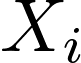 Treewidth
Refer to        as a bag.
Definition
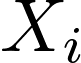 Treewidth
Refer to        as a bag.
Definition
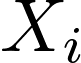 b
a
c
d
e
h
f
g
Treewidth
Refer to        as a bag.
Definition
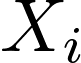 b
a
c
d
e
b
a
d
h
f
g
Treewidth
Refer to        as a bag.
Definition
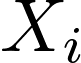 b
a
c
d
e
b
b
a
d
d
g
h
f
g
Treewidth
Refer to        as a bag.
Definition
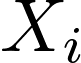 b
a
c
d
e
b
b
a
d
d
d
f
g
g
h
f
g
Treewidth
Refer to        as a bag.
Definition
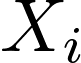 b
a
c
b
e
g
d
e
b
b
a
d
d
d
f
g
g
h
f
g
Treewidth
Refer to        as a bag.
Definition
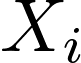 b
a
c
b
e
g
d
e
b
b
a
b
d
c
d
d
f
g
g
e
h
f
g
Treewidth
Refer to        as a bag.
Definition
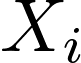 Separates a, f and ceh.
b
a
c
b
e
g
d
e
b
b
a
b
d
e
c
d
g
d
f
g
h
g
e
h
f
g
Treewidth
Refer to        as a bag.
Definition
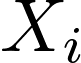 Definition
The width of a treedecomposition is                                . The treewidth of a graph is the minimum width among all possible tree decompositions of G.
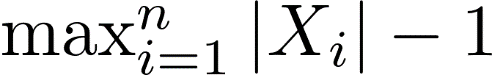 Treewidth meets Planar Separator Theorem
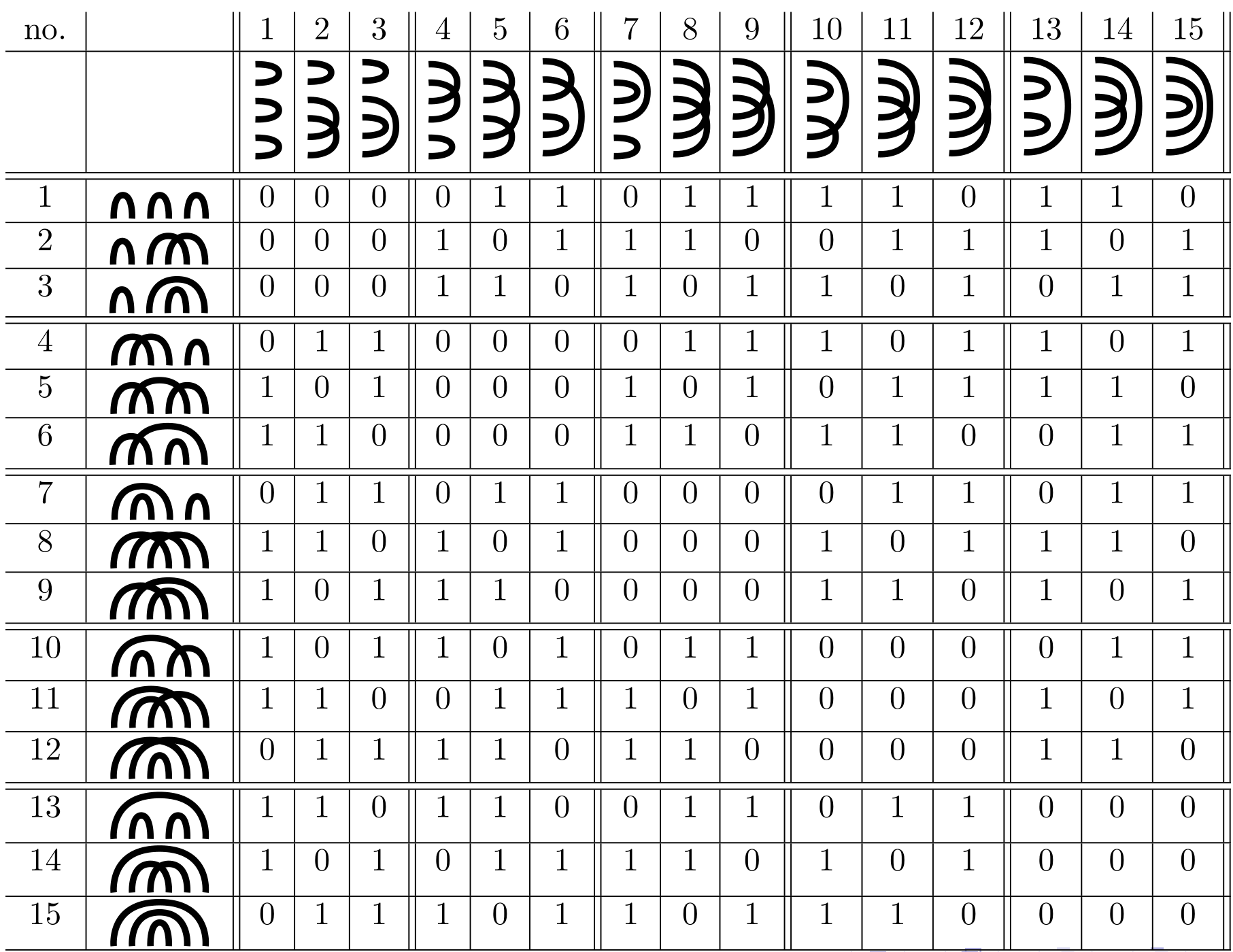 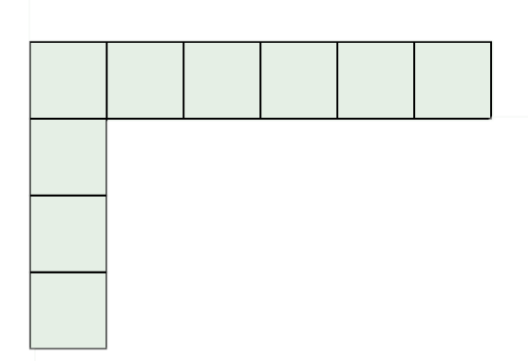 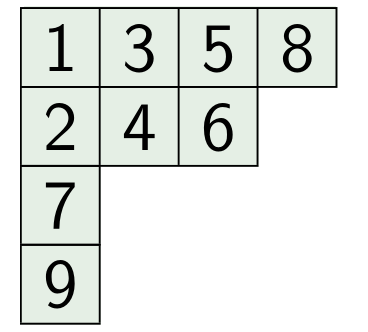 Graph Minor
a
f
b
d
e
g
c
h
i
i
a
f
de
b
g
c
h
Grid Minors
Baker’s approach for approximation in planar graphs
s
Baker’s approach for approximation in planar graphs
s
`Bidimensionality’
Beyond Bidimensionality
Theorem(FLMPPS, FOCS’16)
(in [FLMPPS])
(in several open problem sessions/talks)